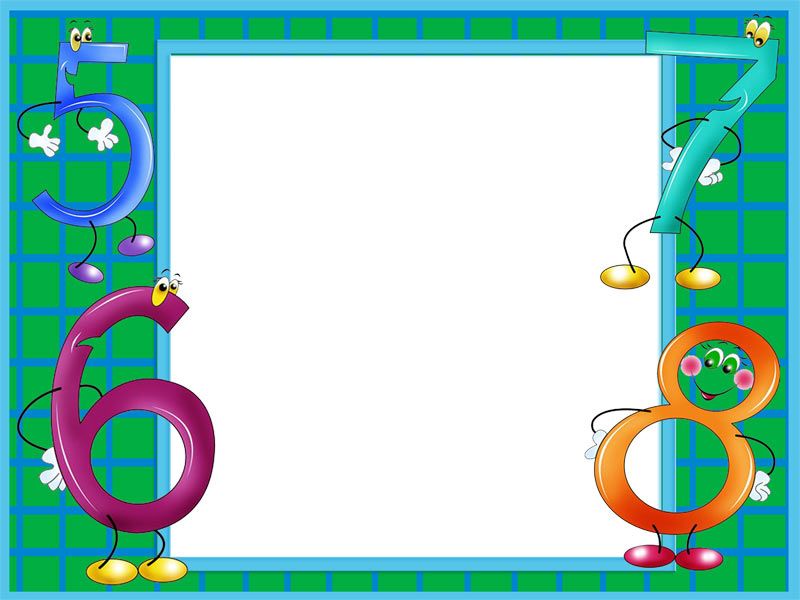 Автор: Вадяева Татьяна Михайловна,
воспитатель МДОУ «Детский сад №64»
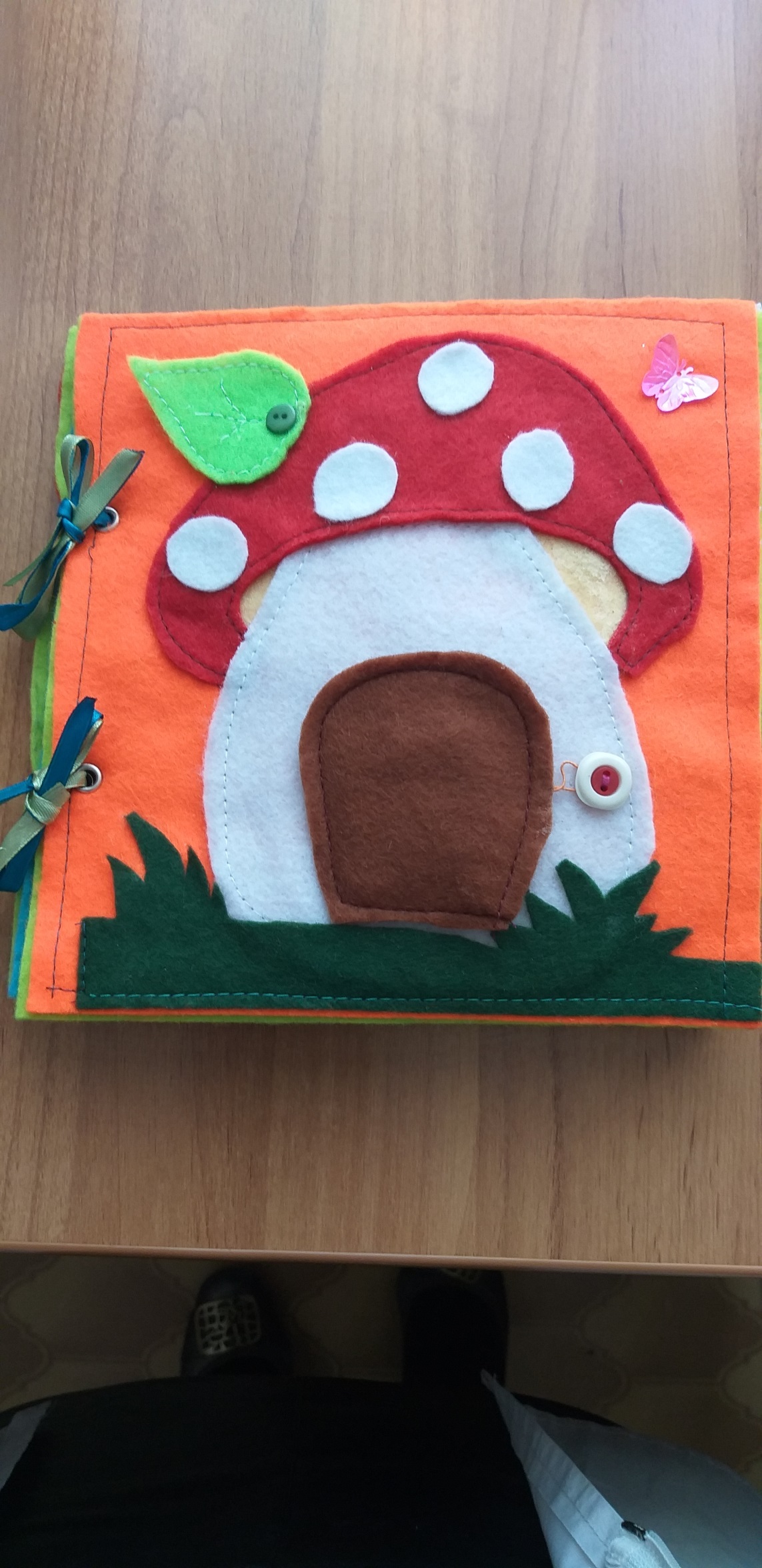 Дидактическое пособие для детей младшего дошкольного возраста
Пособие предназначено для детей младшего дошкольного возраста,  совместной и самостоятельной деятельности педагога и детей.
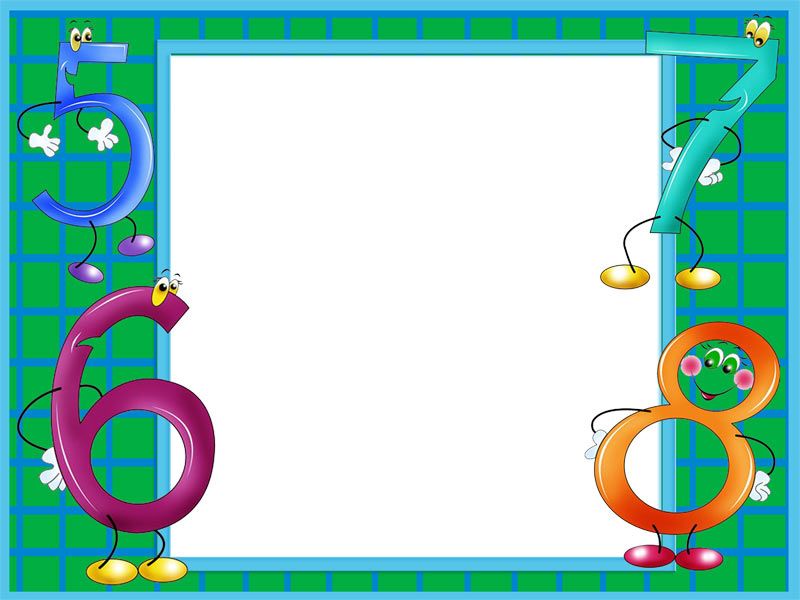 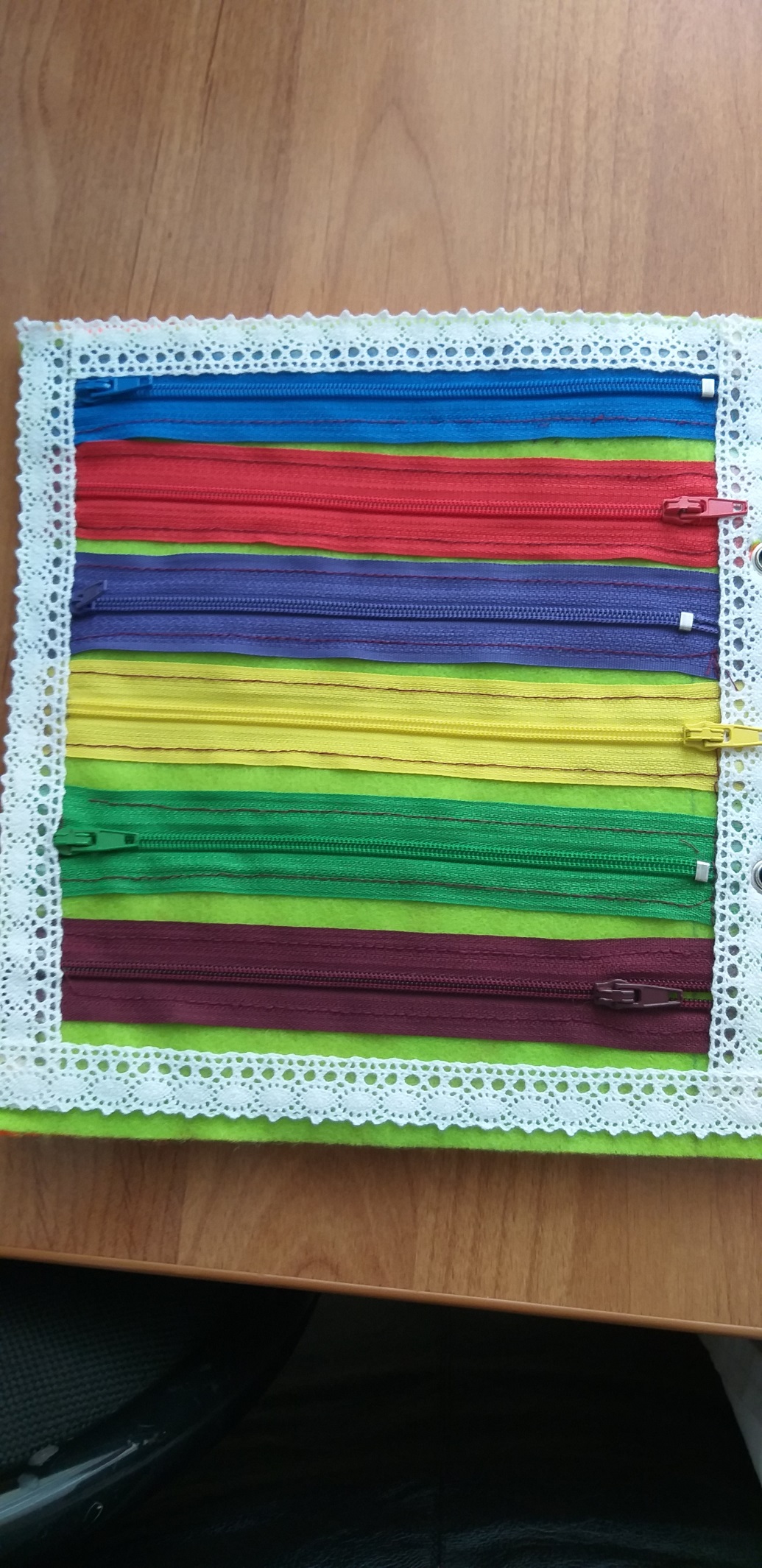 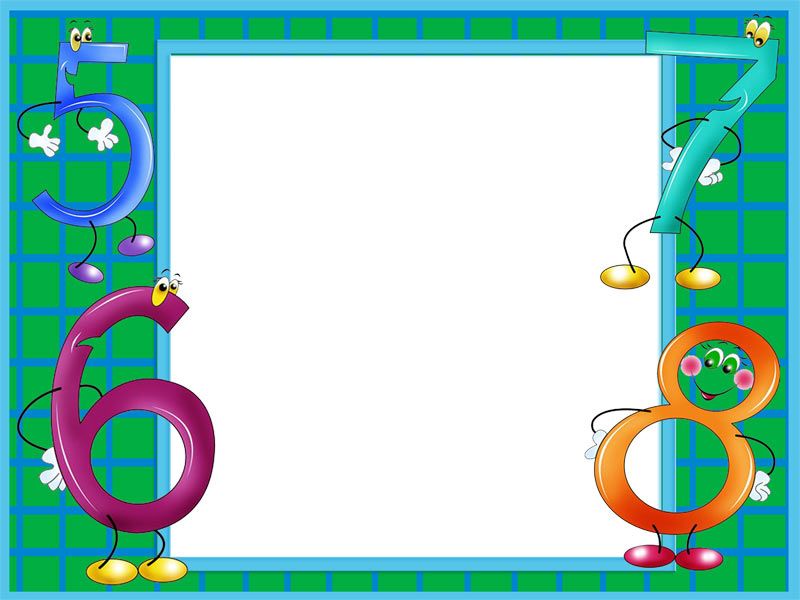 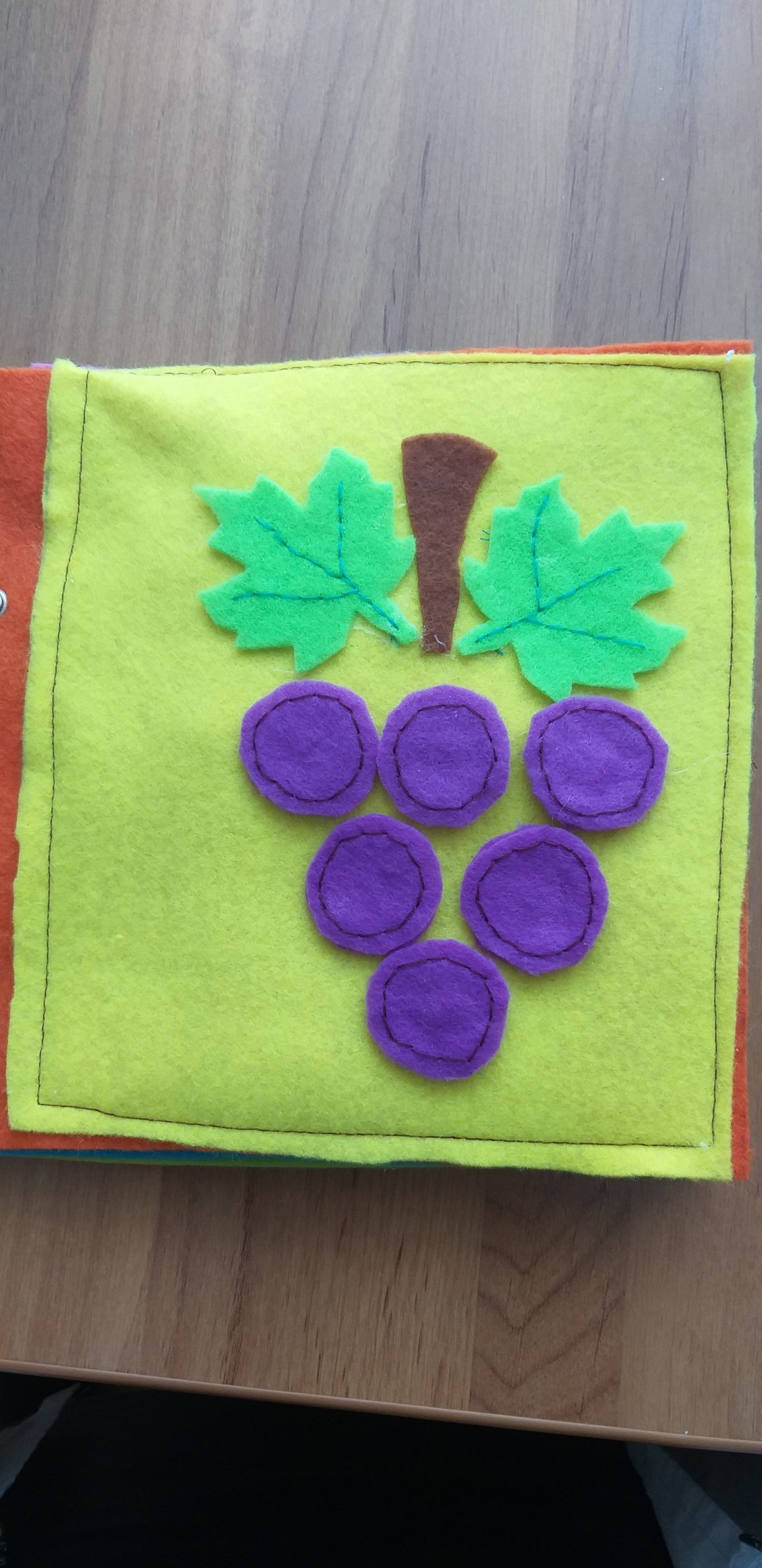 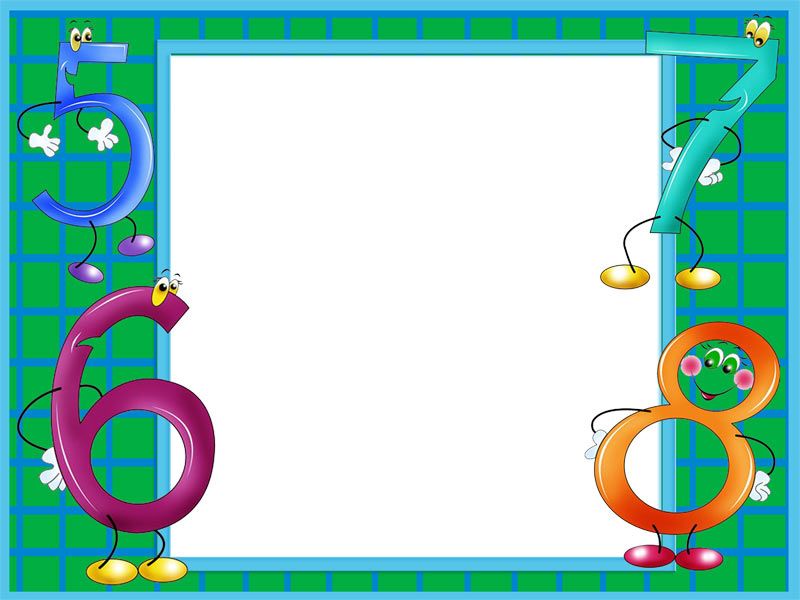 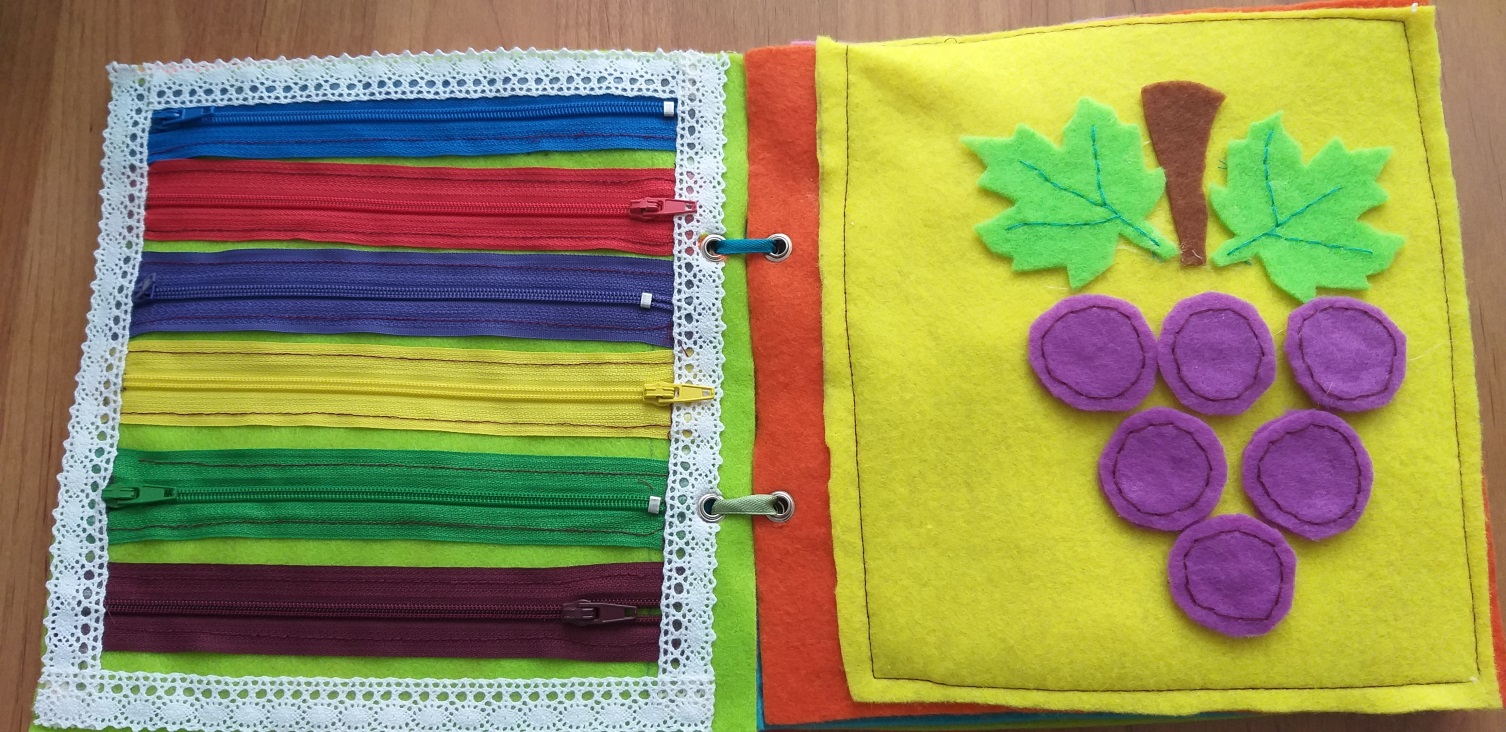 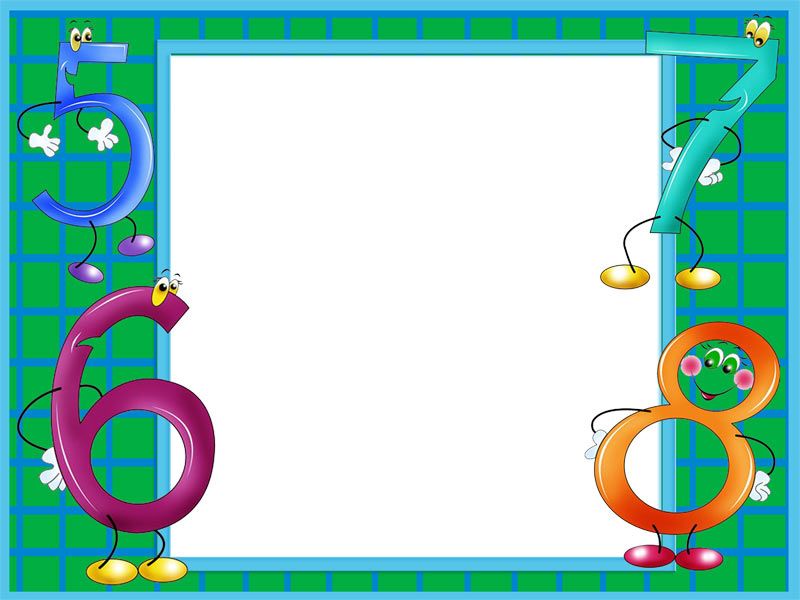 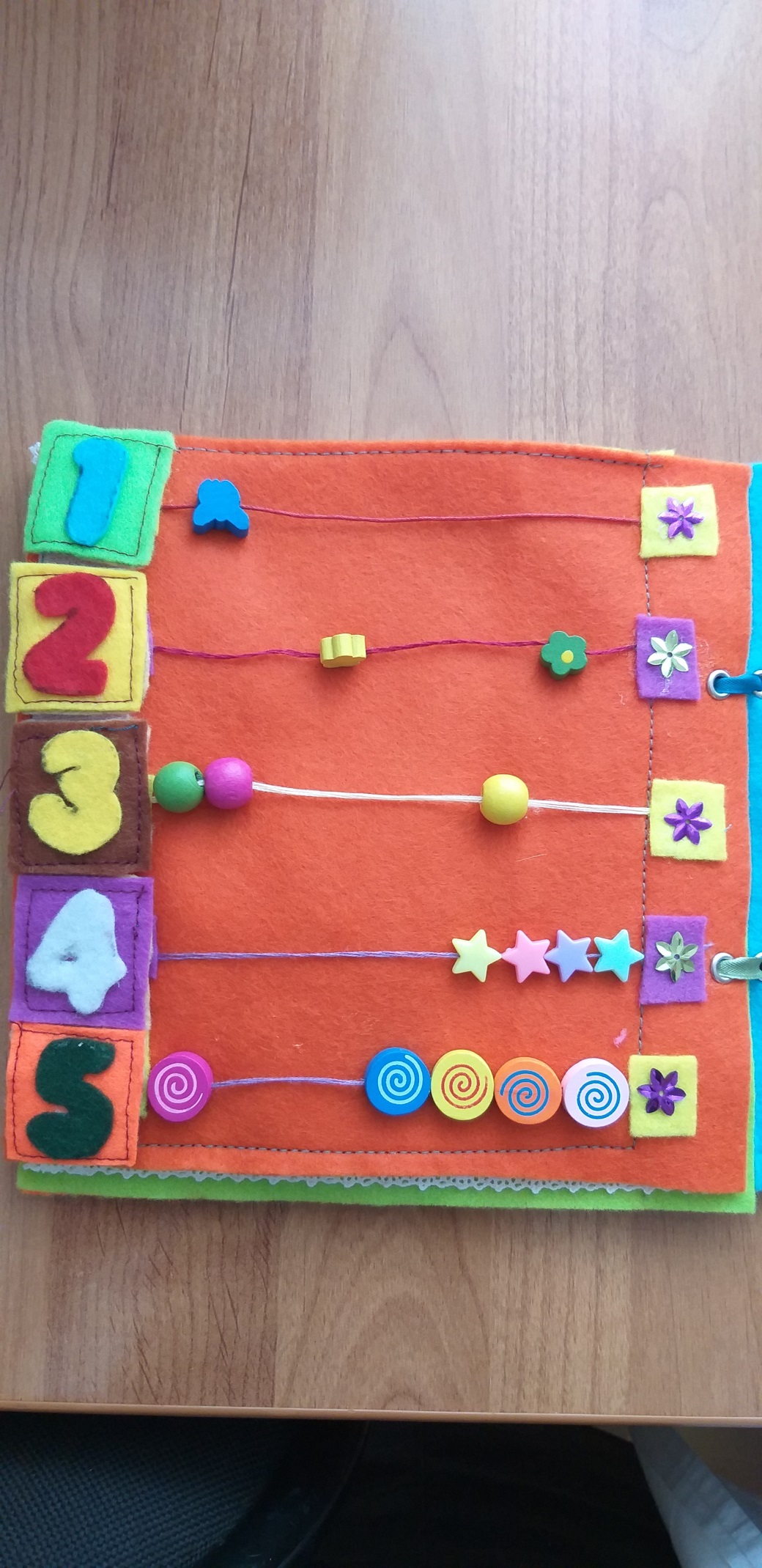 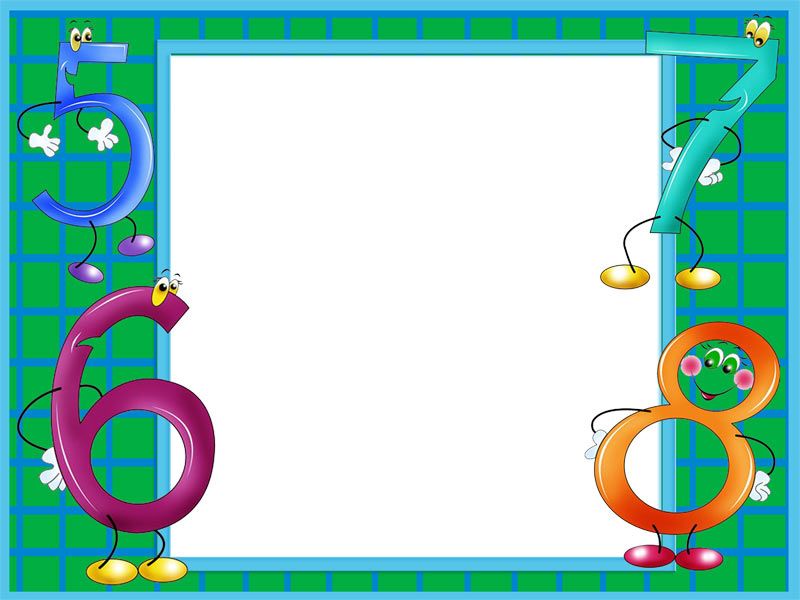 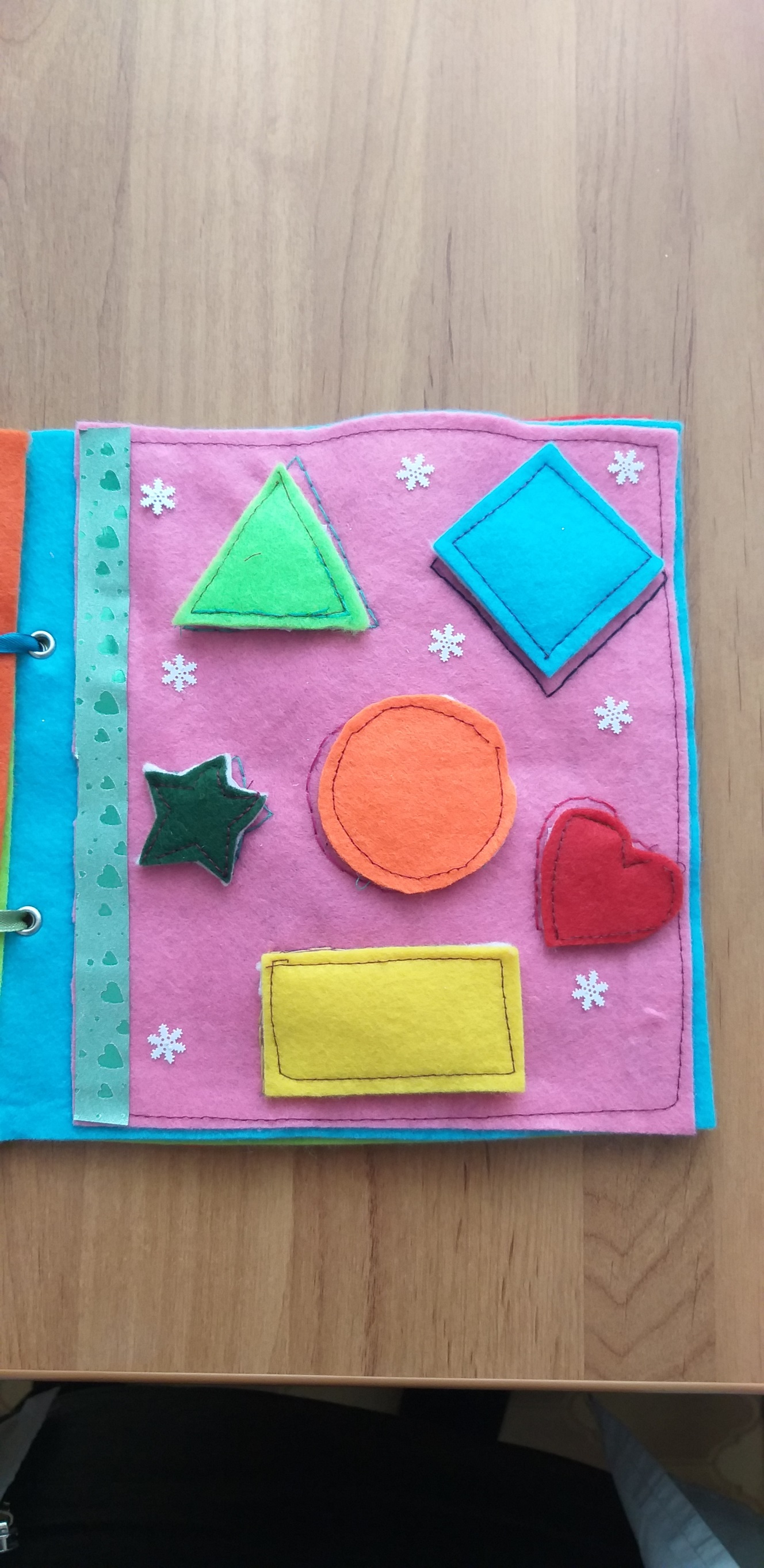 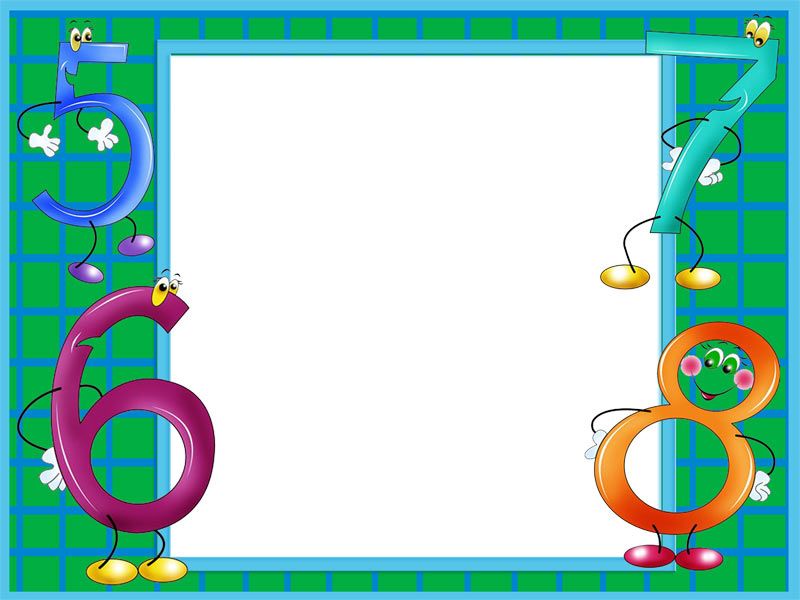 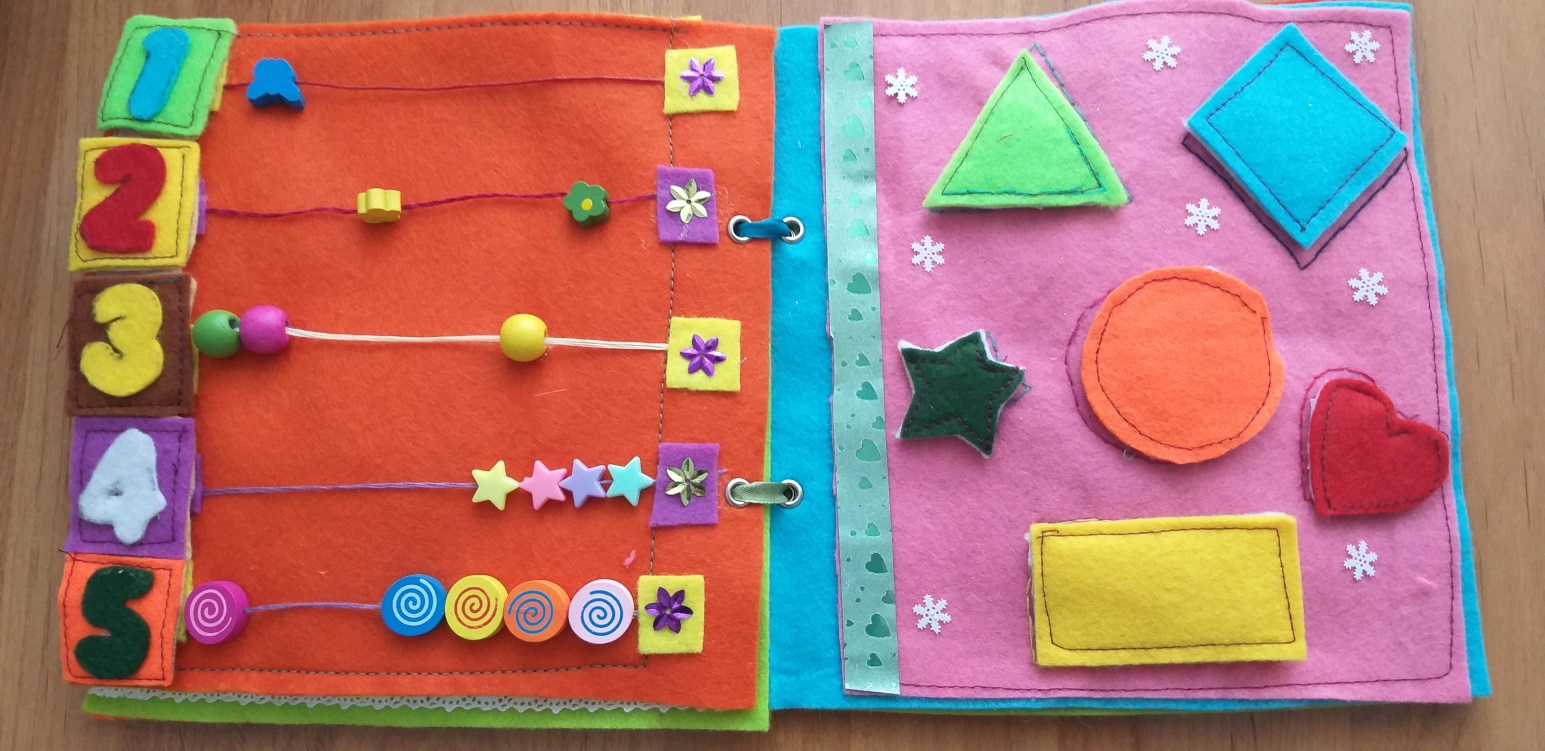 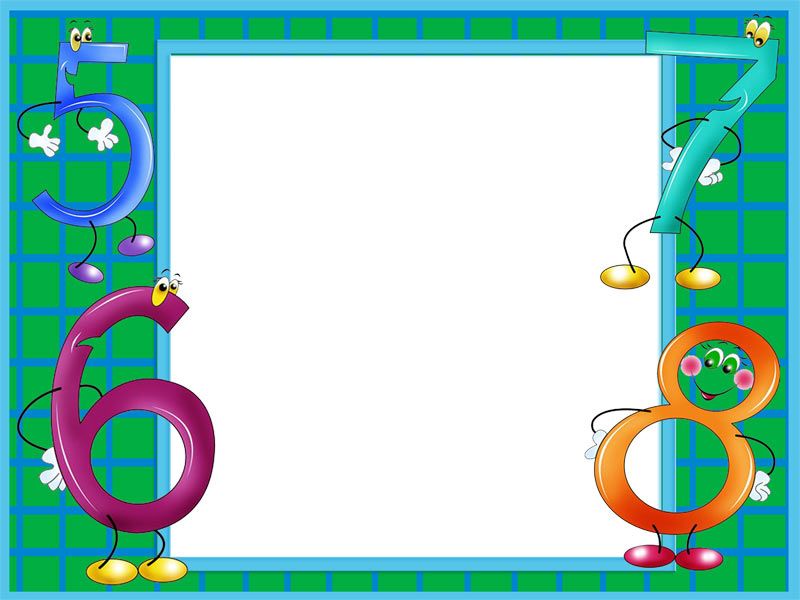 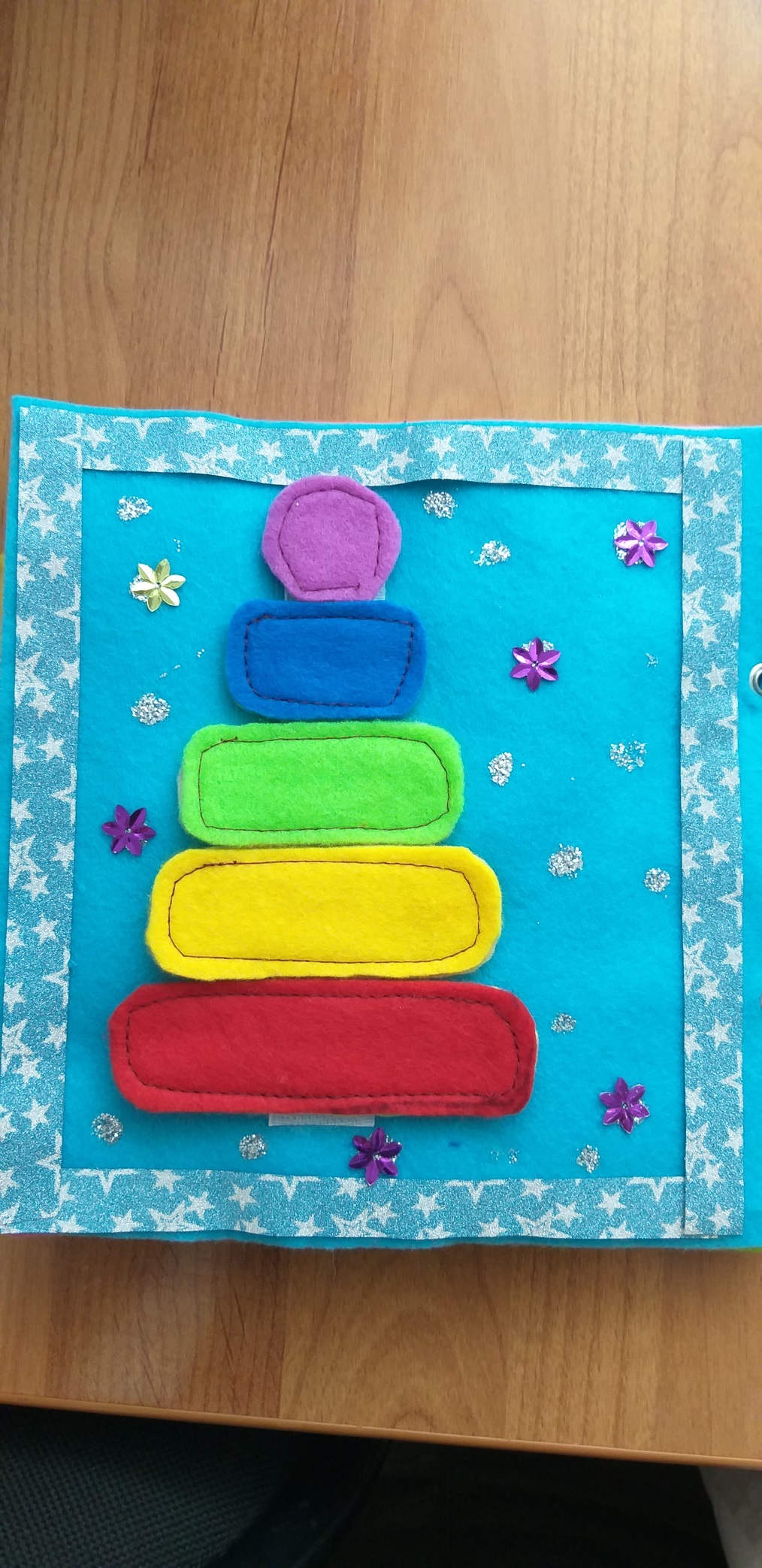 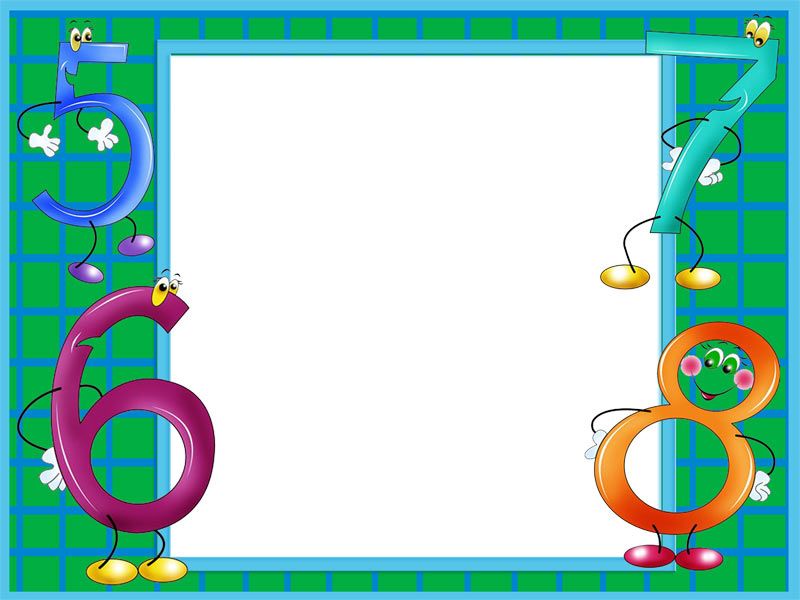 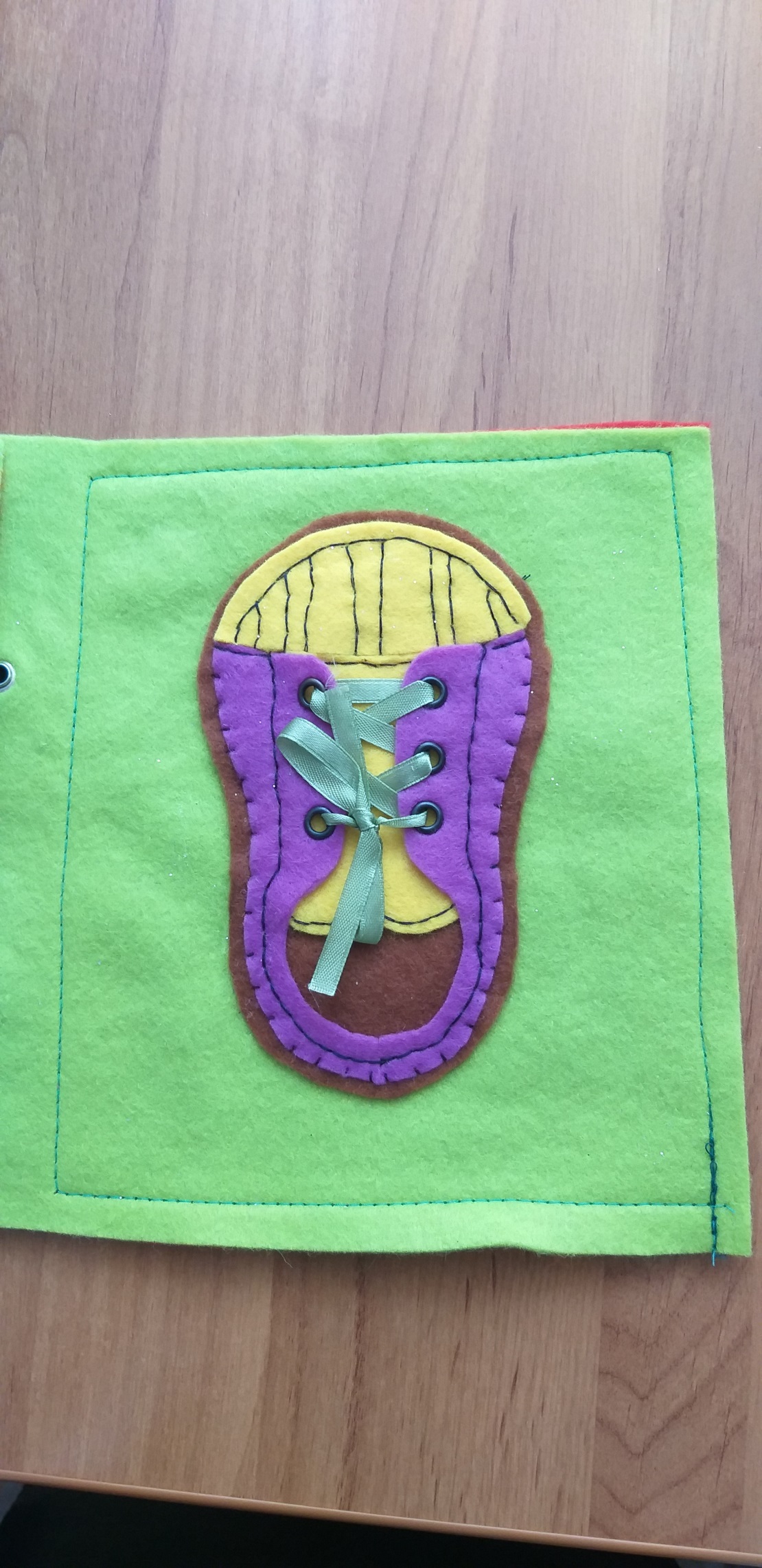 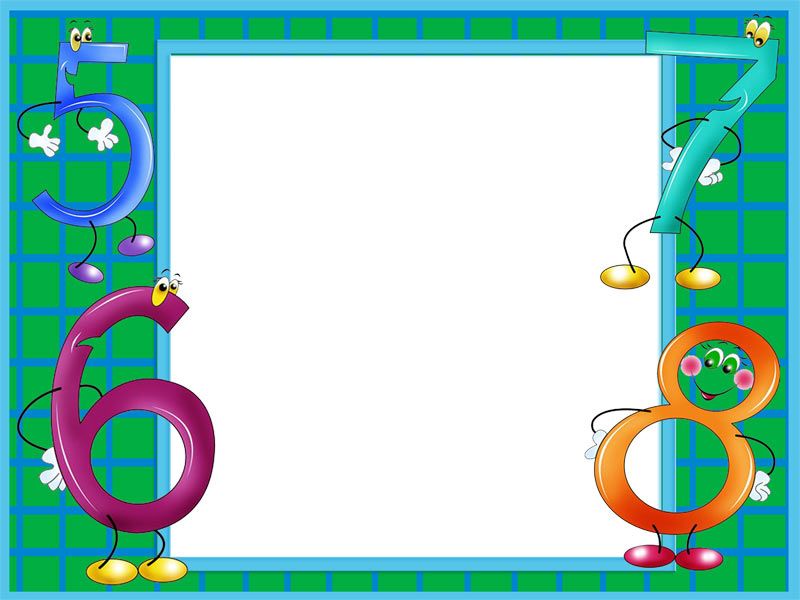 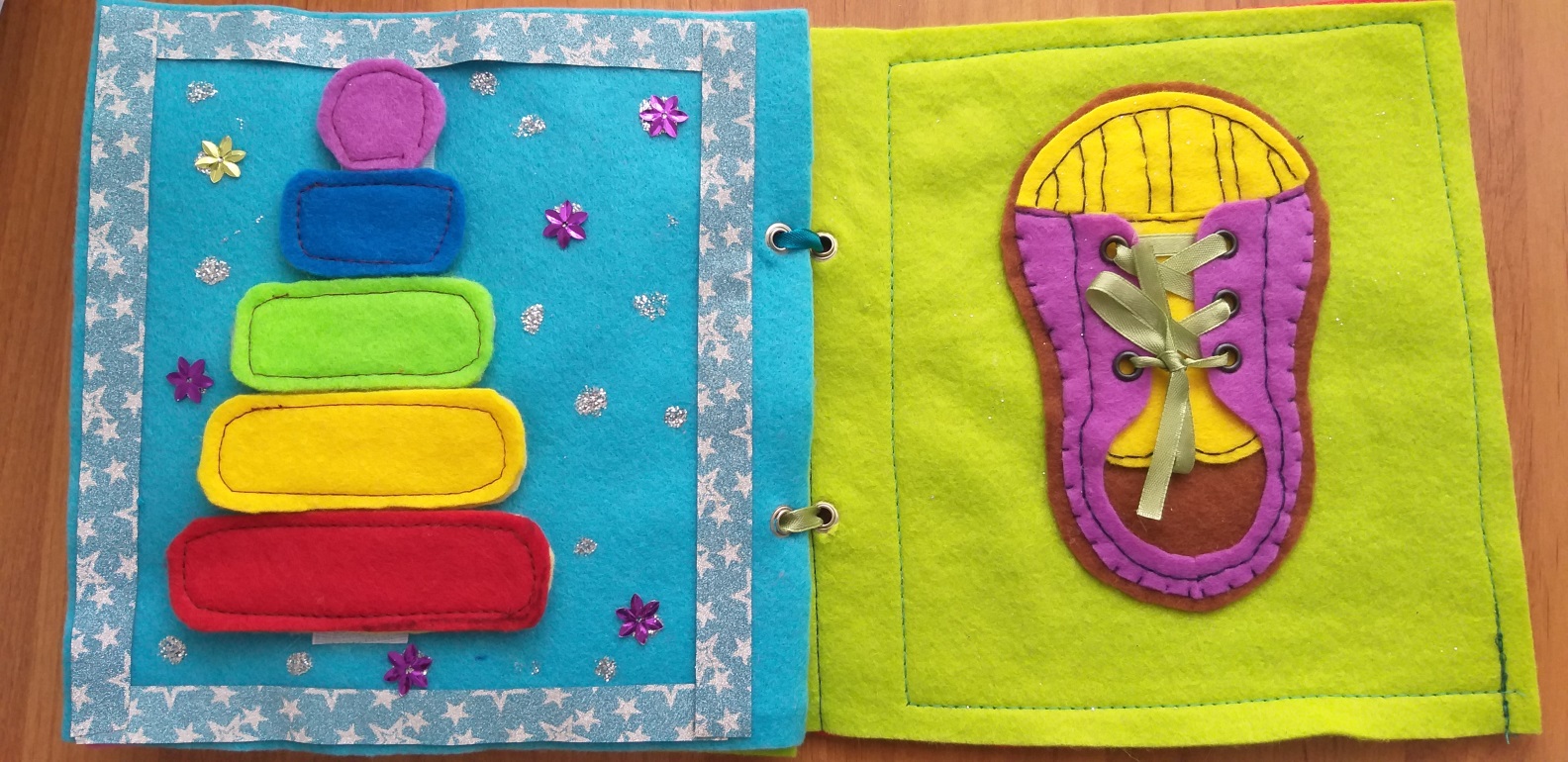